5. přednáška Nemísitelné a částečně mísitelné kapaliny(Atkins odst. 5.3.2.3, 5.3.3 celý, 5.3.4.1)Kvantová teorie: Úvod a principy(Atkins rovnice 7.7, odst. 7.1.1.3)
1
5.3.2.3 Nemísitelné kapaliny
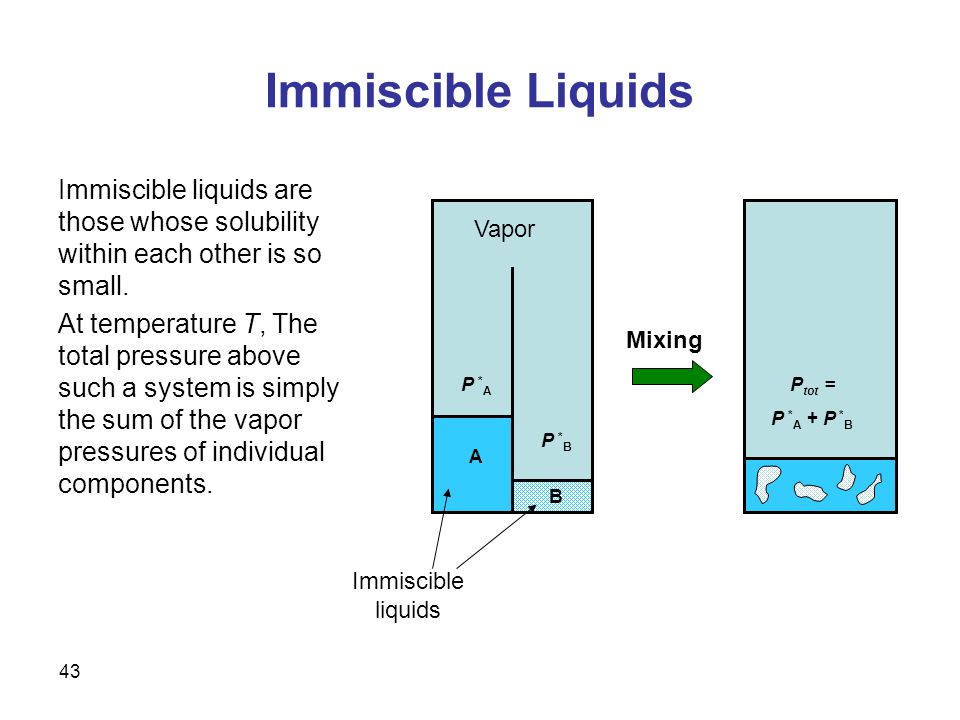 2
Kdy je součet hodnot veličiny pro složky roven hodnotě veličiny pro celek?
Když složky neinteragují
Neinteragující atomy/molekuly ideálního plynu
Interagující elektrony             v atomech 
a molekulách
3
5.3.3 Fázové diagramy rovnováhy 
kapalina-kapalina
pro  částečně mísitelné kapaliny
4
5.3.3.1. Rozdělení na fáze – typický příklad
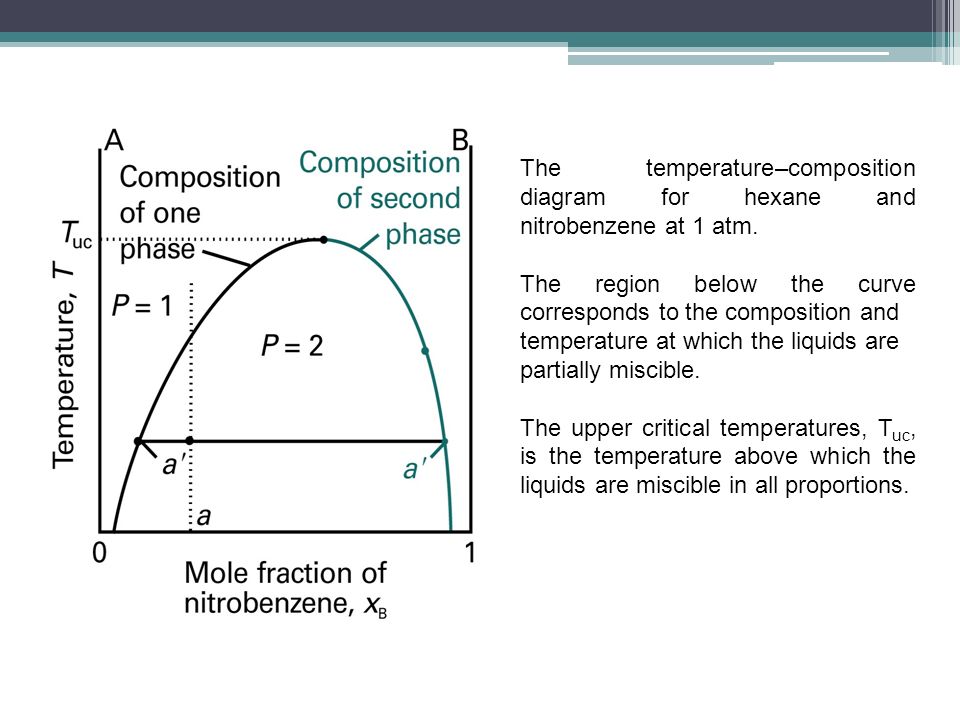 Obr. 5.41 
Diagram teplota-složení pro směs hexan/nitrobenzen při 1 atm
5
Příklad 5.5 Odečítání z fázového diagramu
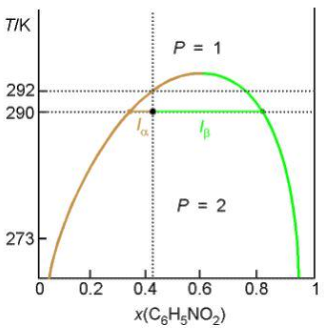 Obr. 5.42 
Diagram teplota-složení pro směs hexan/nitrobenzen při 1 atm
6
5.3.3.2. Kritické rozpouštěcí teploty (patm)
horní
dolní
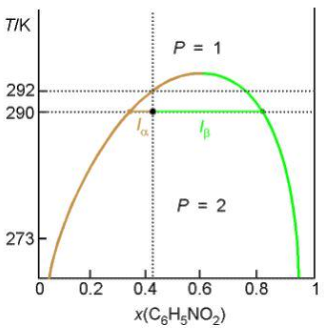 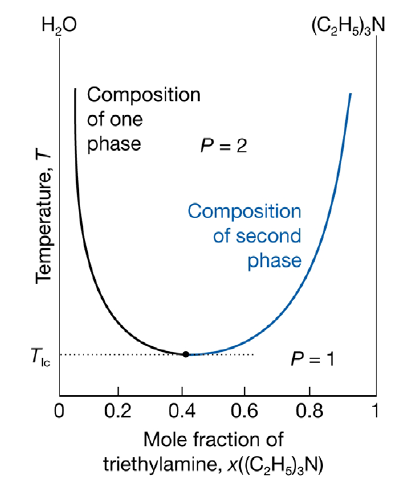 295
292 K
7
Obr. 5.47 Systém s horní i dolní kritickou teplotou (voda/nikotin za zvýšeného p)
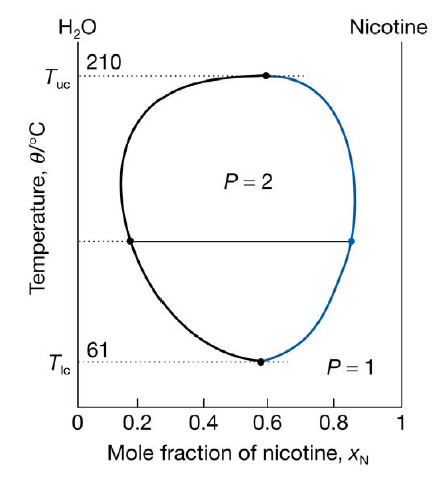 8
5.3.3.3. Destilace částečně mísitelných kapalin
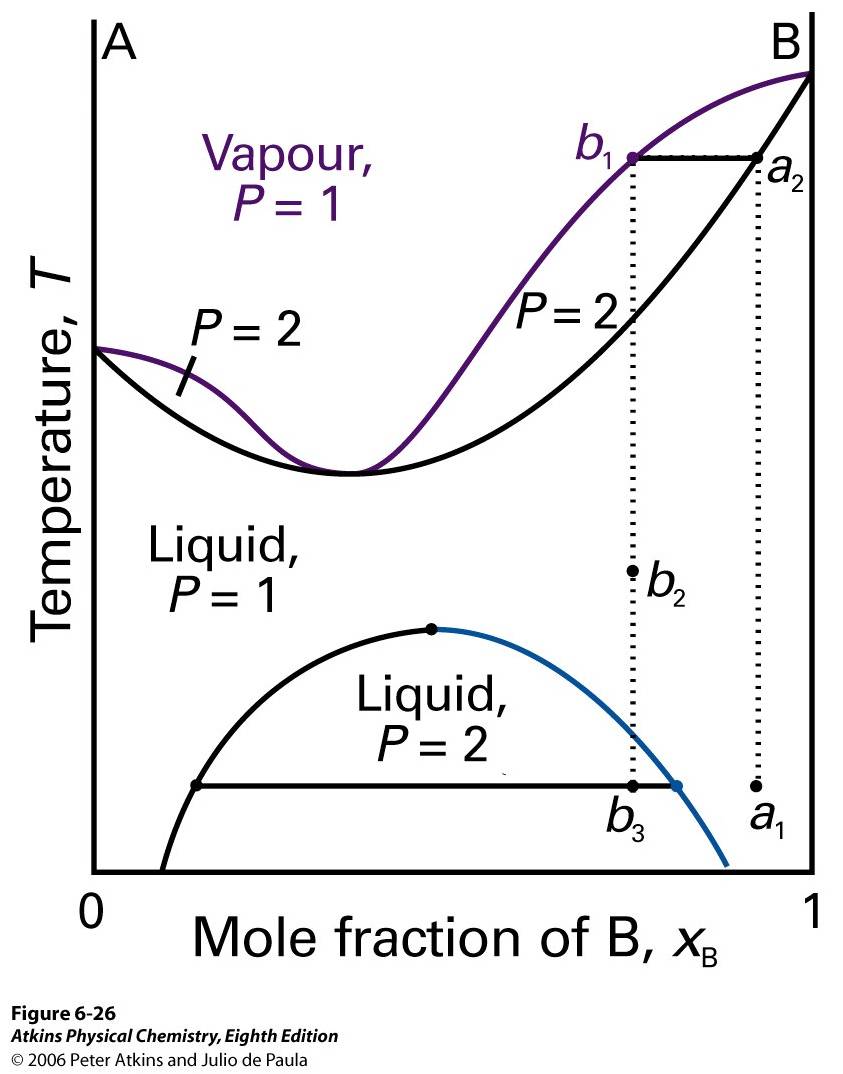 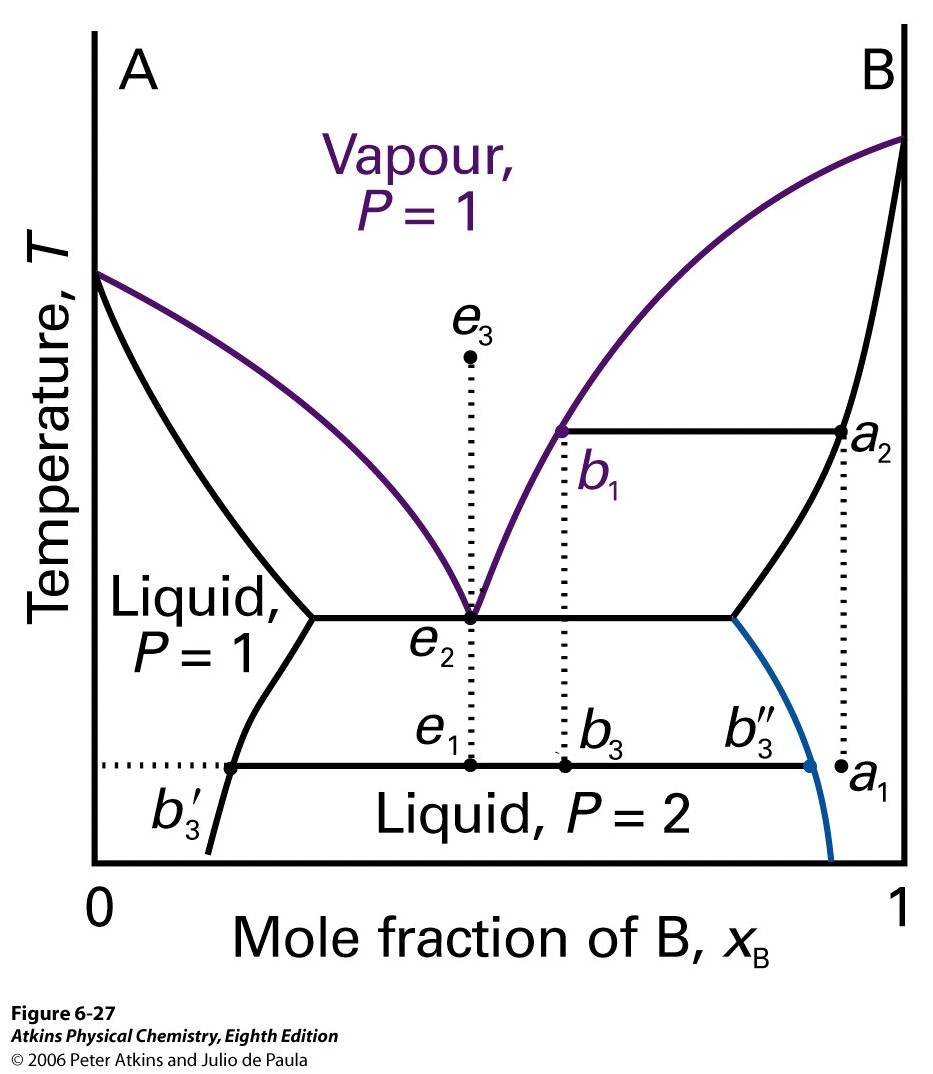 9
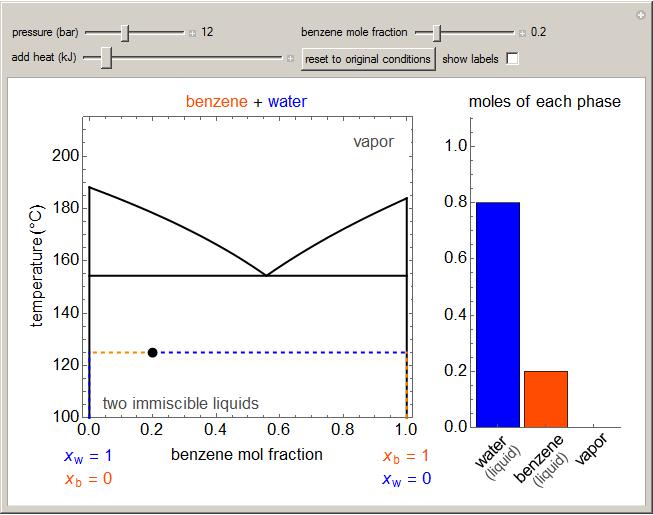 Google search: wolfram demonstration temperature composition water benzene
10
5.3.4.1 Fázové diagramy rovnováhy 
kapalina-pevná látka: Eutektika
Následující snímek: Obr. 5.51/Atkins
11
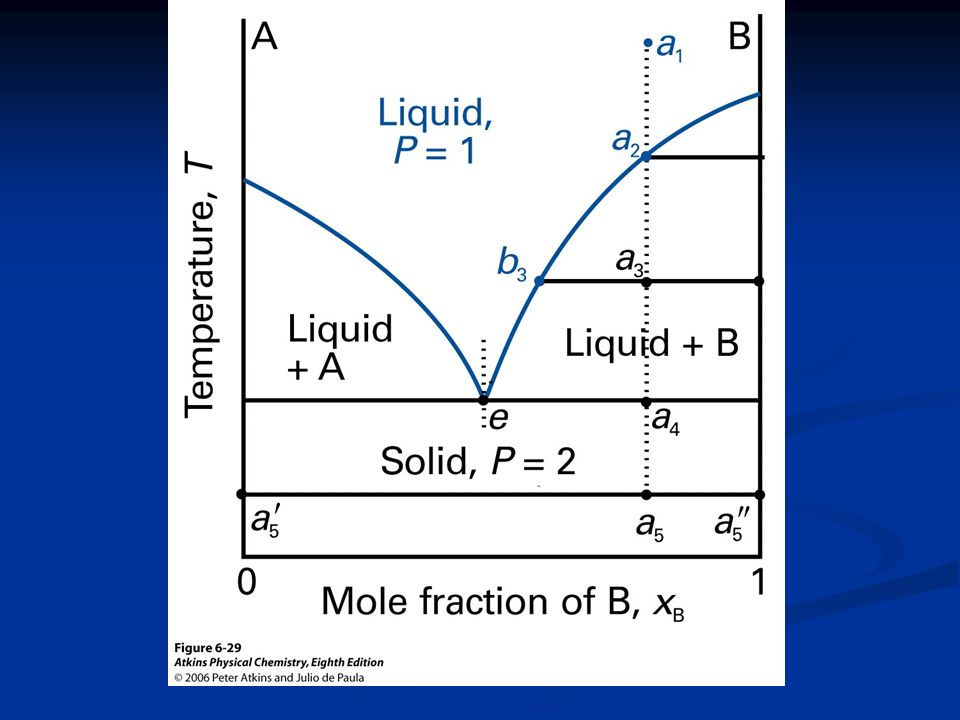 12
Atkins, kapitoly 7-9

Kvantová teorie a struktura atomů
13
konec 19. století
Selhání klasické mechaniky pro vysvětlení některých fyzikálních experimentů
Které to byly a jak byly objasněny?
14
7.1.1.1 Záření černého tělesa
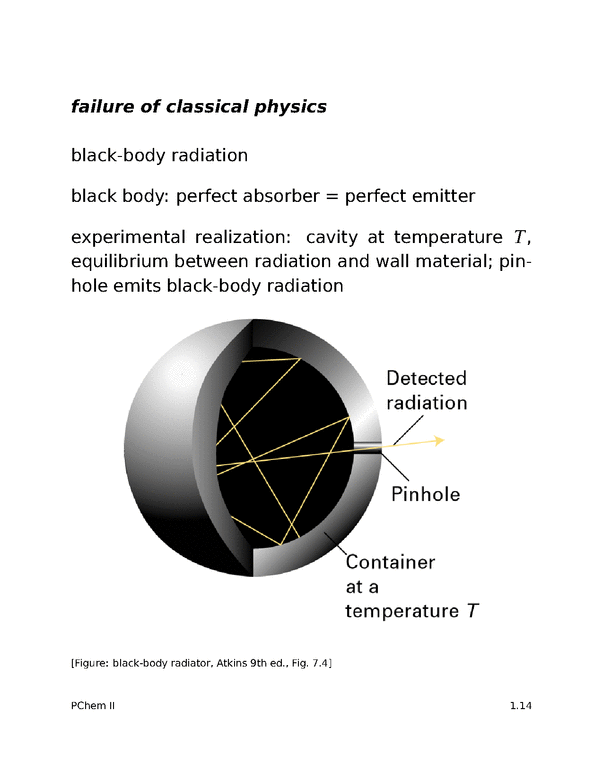 detekované záření
malý otvor
nádoba při teplotě T
Obr. 7.4: Černé těleso
15
Obr. 7.6: Spektrum černého tělesa
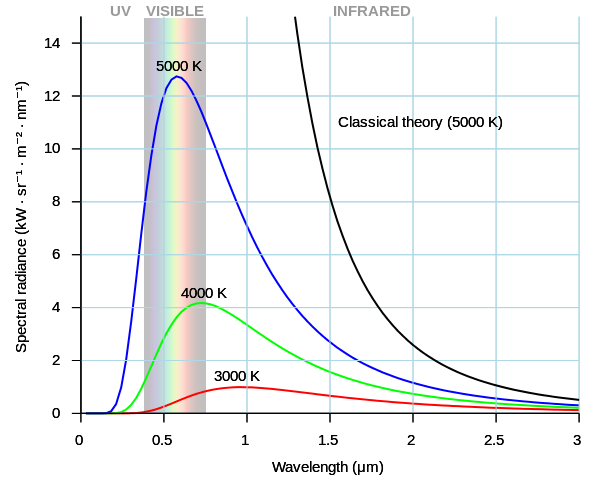 Rayleigh-Jeansův zákon (5000K) založený na klasické teorii EM záření
Hustota energie odpovídající vlnové délce
experiment
Vlnová délka záření (μm)
16
Max Karl Ernst Ludwig Planck
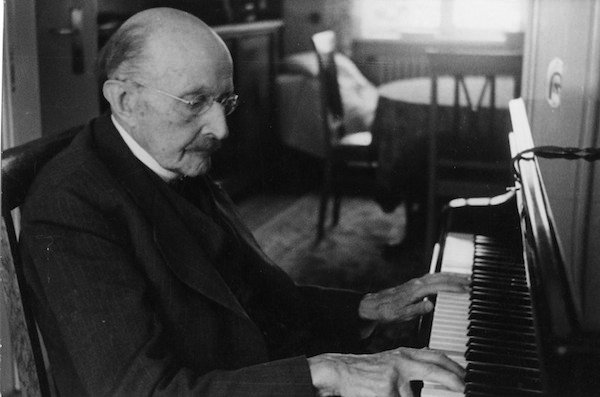 1858, Kiel – 1947, Göttingen
17
7.1.1.3 + Obr.  9.1 v reprezentaci na tomto a dalším snímku + rovnice 9.1Spektrum atomu vodíku: Balmerova série
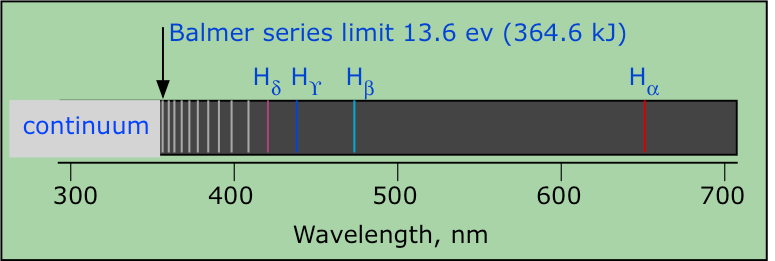 18
Spektrum atomu vodíku: Lymanova série
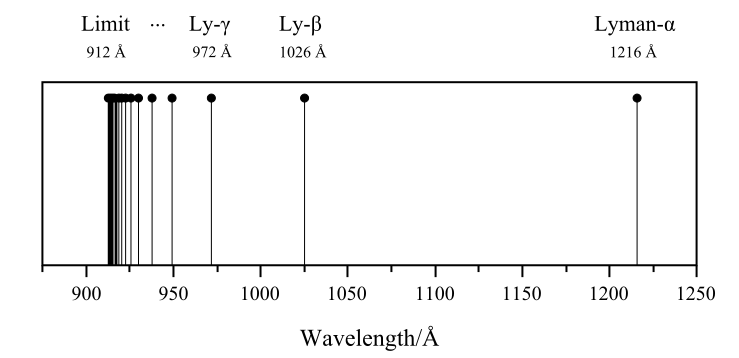 19
20
7.1.2.1 Částicové vlastnosti EM vln
Proč při interakci kovu s EM zářením  dojde k  emisi elektronů 
až od určité hraniční frekvence v?
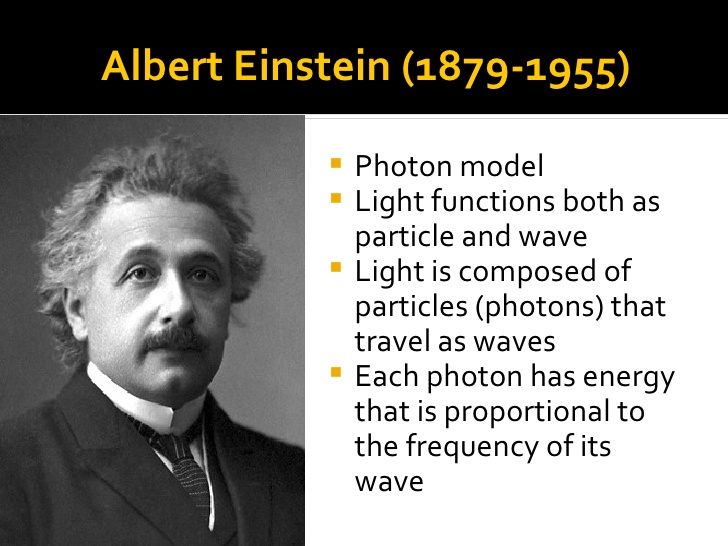 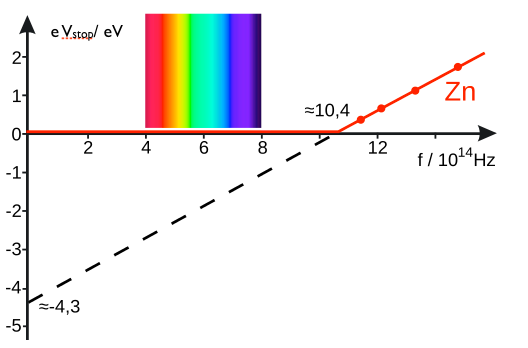 e- v kovu musí překonat prahovou E.
Světlo se chová jako proud tzv. fotonů. 
Energie 1 fotonu:  E = h . v  
Jeden e- interaguje s jedním fotonem.
Albert Einstein, 1909
7.1.2.2 Vlnové vlastnosti částic
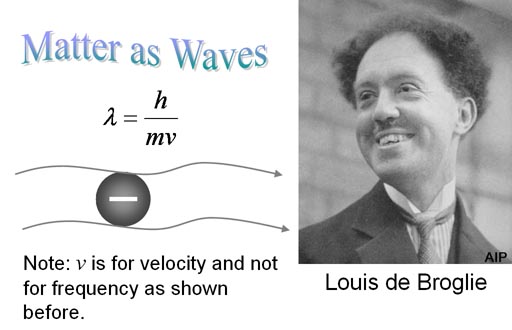 v
Mají-li vlny vlastnosti částic,   mohou i částice mít vlastnosti vln.
Louis de Broglie, 1923
„v“ značí rychlost, nikoli frekvenci !
 λ = příslušná vlnová délka, h = Planckova konstanta